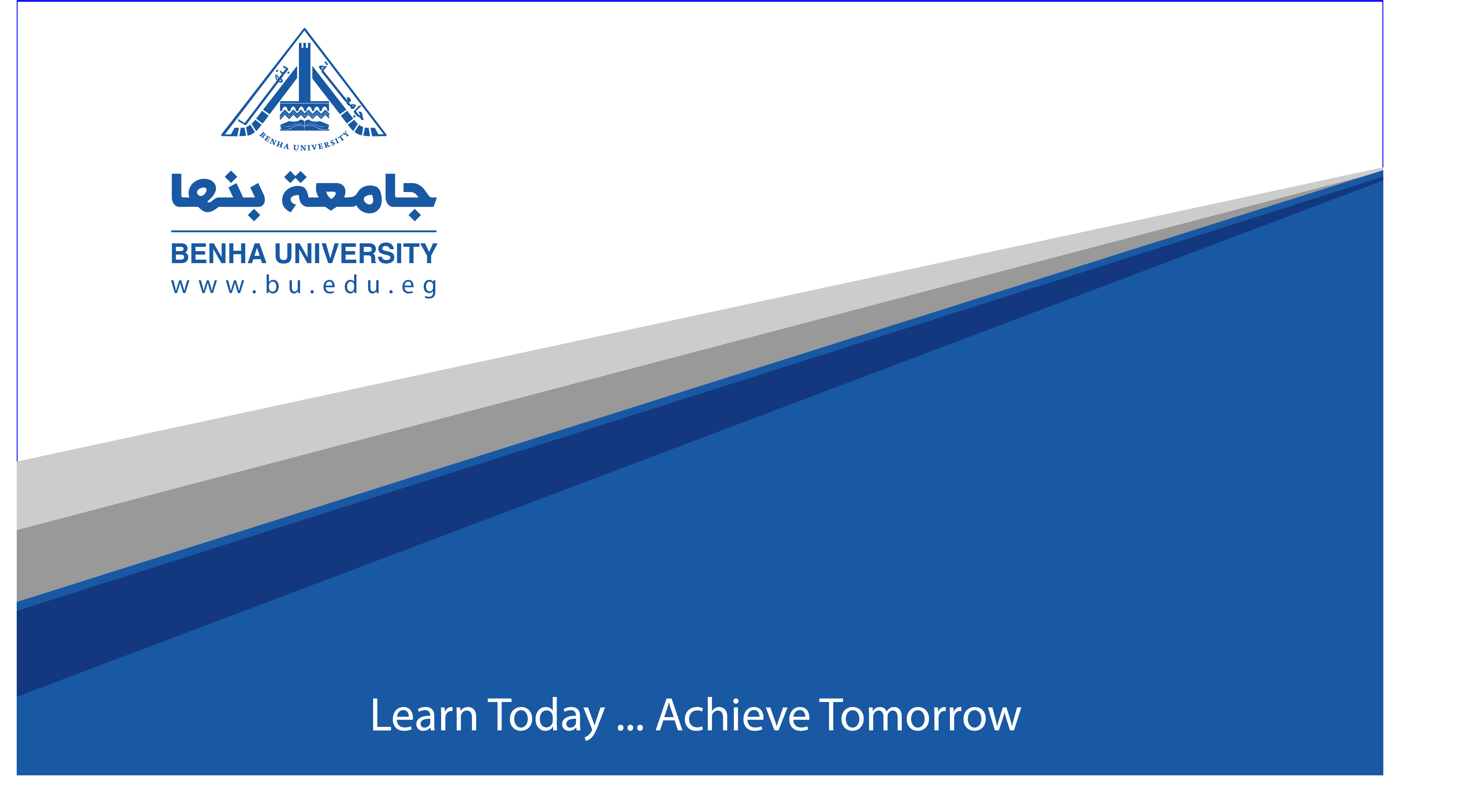 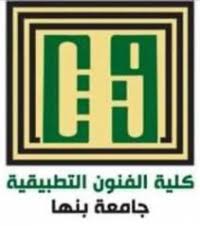 التسويق(المحاضرة السادسة)
الفرقة الثانية
أ.م.د/ محمد العوامي محمد
تطوير المنتجات
أهمية تطوير المنتجات للحصول على منتجات جديدة
 يجب على الشركات والمصانع أن تسعى باستمرار إلى تقديم الجديد من المنتجات  والخدمات من اجل الآتي:-
المزيد من إرضاء عملائها.
 لمواجهة المنافسة الشرسة.
تحسين ربحيتها.
ضمان استمرارها وبقائها في السوق .
التسويق المحاضرة( 6)                       (2020)                               أ.م.د/محمد العوامي محمد
مراحل تطوير المنتجات 
هناك عدة مراحل وخطوات هامة يجب إتباعها عند تطوير منتج ما للحصول على أفضل النتائج التي تؤدي إلى انسب أرباح وأفضل إرضاء للعميل وهذه المراحل هي :-
أولا – البحث عن الأفكار الجديدة : 
ينبغي أن يكون البحث عن أفكار لمنتجات جديدة بطريقة منظمة عن أن يكون بالمصادفة أو بصورة تلقائية وتتمثل مصادر أفكار المنتجات الجديدة في مصدرين هما :
1-المصادر الداخلية بالشركة : مثل العاملين بالمنشاة ، وإدارات البحوث والتطوير ، والعاملين في الأقسام الفنية ومندوبي المبيعات ، والعاملين في خدمة العملاء ، ورجال الإدارة العليا .
2-المصادر الخارجية : مثل العملاء و المنافسين والموزعين والموردين والمعارض ومراكز البحوث في الجامعات والمعاهد ،
التسويق المحاضرة( 6)                       (2020)                               أ.م.د/محمد العوامي محمد
خطوات الحصول على الأفكار الجديدة هي:-
- تحليل مشكلات المستهلكين مع المنتجات ، 
- تحديد التعديلات الواجب إدخالها على المنتج الحالي ، 
- جلسات العصف الذهني ، ودوائر الجودة وغيرها.
ثانيا – فحص الأفكار وتصفيتها  
1- التصفية المبدئية للأفكار:
- التأكد من مدى توافق كل فكرة مع رسالة الشركة وأهدافها الرئيسية واستراتيجياتها ومواردها وإمكانياتها الإنتاجية والتسويقية والمالية والإدارية . 
2-التصفية النهائية للأفكار: 
ويمكن الاعتماد في هذه الخطوة على بعض المعايير منها:-
- معايير ترتبط بأهداف الشركة الرئيسية
- معايير ترتبط بإمكانيات وموارد الشركة
التسويق المحاضرة( 6)                       (2020)                               أ.م.د/محمد العوامي محمد
ثالثا – التحليل الاقتصادي :  
يعتمد التحليل الاقتصادي على عدة عوامل مثل:-
 - دراسة وتقييم احتمالات البيع 
- تقديرات التكاليف و الربحية لتحديد العائد المالي المحتمل للمنتج الجديد 
- ومعرفة ما إذا كان سيساهم في تحقيق أهداف المنشاة أم لا .
وبالتالي تركز هذه المرحلة على عنصرين هما :-
-تقدير المبيعات :
-تقدير التكاليف والأرباح:  
رابعا – تصميم المنتج وإعداد النماذج المقترحة :-
وهذه المرحلة بها عدة خطوات هي:-   
تصميم المنتج وتحديد المواصفات : والتي تشمل الطعم واللون والوزن والحجم والشكل ودرجة التعمير ، الخ .
إعداد النماذج المقترحة : حيث تبدأ إدارة الإنتاج في تصنيع العدد الكافي من النماذج المقترحة من اجل اختبارها بواسطة عينة من المستهلكين .
التسويق المحاضرة( 6)                       (2020)                               أ.م.د/محمد العوامي محمد
إجراء الاختبارات الفنية على النماذج المقترحة .
رسم الخطوط العريضة لإستراتيجية التسويق التي ستصاحب المنتج الجديد عند نزوله السوق .
خامسا – الاختبارات التسويقية : 
يتم في هذه المرحلة اختبار النماذج المقترحة في السوق من خلال عدة أساليب من أهمها ما يلي :
الاختبار من خلال المستهلكين .
الاختبار من خلال متاجر التجزئة .
الاختبار من خلال مندوبي المبيعات .
الاختبار من خلال المناطق التجريبية .
التسويق المحاضرة( 6)                       (2020)                               أ.م.د/محمد العوامي محمد
سادسا – إنزال المنتج إلى السوق :-  
يتعين على المنشاة في هذه المرحلة اتخاذ أربعة قرارات رئيسية هي :
1— توقيت إنزال المنتج إلى السوق : ويتوقف التوقيت على عوامل عديدة من أهمها : طبيعة المنتج ونوعه واستخداماته وظروف السوق .
2— المناطق التي يتم إنزال المنتج فيها : ويوجد هنا بديلان : أولهما يتمثل في طرح المنتج دفعه واحدة في جميع أنحاء السوق ، وثانيهما يقضى بالتدرج في التوزيع.
3— تحديد العملاء المستهدفين : حتى يمكن تركيز جهود الشركة في التوزيع والترويج على أفضل العملاء المحتملين .
4— وضع الإستراتيجية التسويقية المناسبة لتقديم المنتج للسوق .
التسويق المحاضرة( 6)                       (2020)                               أ.م.د/محمد العوامي محمد
أسباب نجاح المنتجات الجديدة 
إشباع المنتج لحاجة أو أكثر من حاجات العملاء بالسوق .
ارتفاع مستوى جودة المنتج الجديد وانخفاض تكلفته بالمقارنة بالمنتجات البديلة المنافسة له في السوق .
توافق المنتج وانسجامه مع الإمكانيات والموارد الإنتاجية والتسويقية والإدارية للشركة .
قيام الإدارة بوضع خطة طويلة الأجل لتنمية المنتجات وتطويرها واستفادتها من خبراتها المتراكمة عبر الزمن.
وضع استراتيجيات المنتجات الجديدة بدقة وعناية بصورة تمكن الشركة من التوفيق بين إمكانياتها ومواردها وحاجات السوق .
التنظيم الفعال والممارسة الإدارية الجيدة . 
العمل على تقديم منتجات خضراء صديقة للبيئة من خلال قواعد وشروط التسويق البيئي .
التحديد الدقيق للسوق المحتملة ، تقدير فرص البيع فيها .
العناية بتصميم المنتج ، واختباره على نطاق ضيق قبل نزوله السوق على نطاق واسع .
التسويق المحاضرة( 6)                       (2020)                               أ.م.د/محمد العوامي محمد
أسباب فشل المنتجات الجديدة 
القصور في أنشطة بحوث التسويق : مما يؤدى إلى عدم التحديد السليم لاحتياجات السوق ، أو التقدير المبالغ فيه بالنسبة للمبيعات .
المشكلات الفنية في تصميم المنتج أو إنتاجه : مما قد يتسبب في صعوبة استخدامه أو إلحاق الضرر بمستخدمه .
صغر وضيق السوق المستهدف : مما يتسبب في عدم الوصول إلى حجم مبيعات مربح .
الممارسات الإدارية الخاطئة : فالافتقار إلى تحديد الأهداف الرئيسية الشركة بدقة ووضوح ، والافتقار إلى وجود استراتيجيه جيدة للمنتج الجديد ، كل هذا قد يؤدى فشل المنتجات الجديدة .
الافتقار إلى الخبرات اللازمة لإنتاج وتسويق المنتج الجديد .
الافتقار إلى الإستراتيجية التسويقية الفعالة التي تمكن من وضع المنتج الجديد في مركزه التنافسي السليم في السوق .
التسويق المحاضرة( 6)                       (2020)                               أ.م.د/محمد العوامي محمد
عملية انتشار وتبنى المنتجات الجديدة :-
وتتضمن العناصر الأساسية في بحوث انتشار الابتكارات ما يلي :
الابتكار : وقد يكون فكرة جديدة ، أو خدمة جديدة ، أو سلعة جديدة .
طرق توصيل الابتكار : من فرد لآخر في المجتمع ، اى كيفية انتشاره بين أفراد المجتمع من مصدر الفكرة أو السلعة الجديدة حتى تصل إلى المتبنى النهائي لها . 
النظام الاجتماعي : الذي يتم من خلاله انتشار المنتج الجديد : وهو يطلق على مجموعة من الأفراد تشترك في مواجهة مشكلة معينة ( حي من الأحياء ، قرية ، مدينة .... الخ ) وتؤثر المعايير الخاصة بهذا النظام على انتشار الابتكار .
الوقت المناسب : لإتمام عملية الانتشار .
عملية التبني : يقصد بالتبني قيام الفرد باتخاذ قرار باستخدام الابتكار بطريقة مستمرة ، أما عملية التبني ذاتها فهي العملية الذهنية التي يمر بها الفرد من وقت سماعه عن الابتكار حتى يتم قبوله له .
التسويق المحاضرة( 6)                       (2020)                               أ.م.د/محمد العوامي محمد
مراحل عملية تبنى وقبول المنتجات الجديدة :
1— المعرفة : وهى المرحلة التي يصبح فيها الفرد على علم بوجود المنتج الجديد ولكن لا تتوافر له المعلومات الكافية عنها .
2 – التقييم : يقوم الفرد في هذه المرحلة ، في ضوء المعلومات التي تتوافر له عن المنتج الجديد ومزاياه وعيوبه ، باتخاذ قرار بتجربة المنتج الجديد أم الانصراف عنه .
3 – التجربة : إذا توصل الفرد إلى هناك مزايا في المنتج الجديد تدفعه إلى استعماله ، فانه يقوم بشراء كمية صغيرة منه على سبيل التجربة للحكم على مدى الإشباع الذي يحققه .
4 – التبني : ويعنى اتخاذ الفرد قرار بالاستخدام المستمر والمنتظم للمنتج الجديد .
التسويق المحاضرة( 6)                       (2020)                               أ.م.د/محمد العوامي محمد
خصائص الأفراد في عملية تبنى المنتجات الجديدة :
يذكر الأستاذ "روجرز"   انه يمكن التمييز بين خمس فئات من الأفراد أثناء عملية تبنى المنتجات الجديدة هي : 
(1) القادة في استعمال المنتجات الجديدة ويمثلون 2,5 % من اجمالى المتبنين للمنتج الجديد. 
(2) المبكرون في استعمال المنتجات الجديدة ويمثلون 13,5 % من اجمالى المتبنين 
(3) الأغلبية المتقدمة والتي تستخدم المنتج قبل غيرها ، وتمثل 34 % من اجمالى المتبنين .
(4) الأغلبية المتأخرة التي تقوم باستعمال المنتج في وقت متأخر ، وتمثل 34 % من اجمالى المتبنين. 
(5) المتقاعسون (المتأخرون)  الذين يتميزون بالتأخير في استعمال المنتج الجديد ويمثلون 16 % من اجمالى المتبنين .
التسويق المحاضرة( 6)                       (2020)                               أ.م.د/محمد العوامي محمد
والى لقاء آخر في المحاضرة القادمة ان شاء الله
والسلام عليكم ورحمة الله
التسويق المحاضرة( 6)                       (2020)                               أ.م.د/محمد العوامي محمد